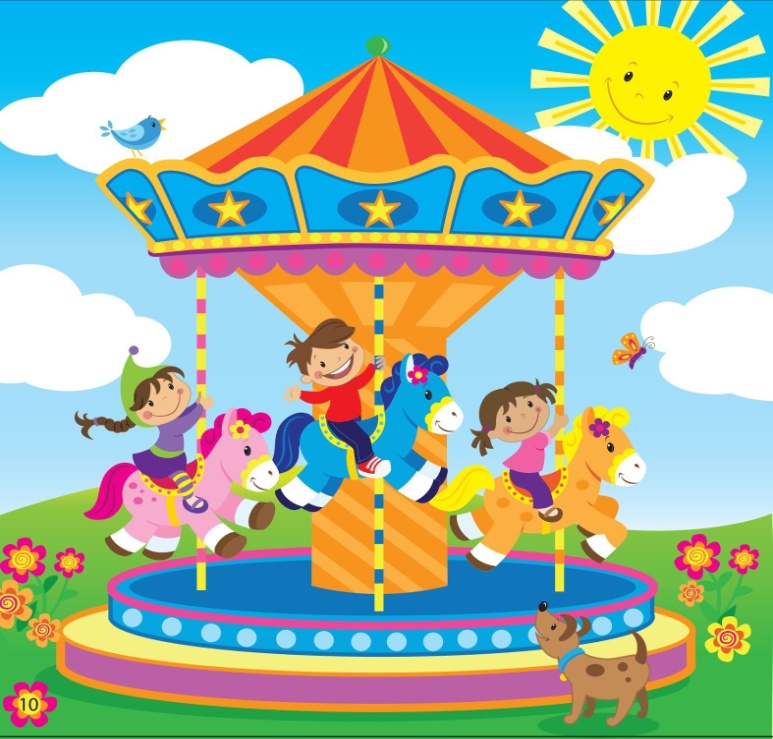 ТЕЛЕКЕЙС «Карусель сказок»
Содержание: в игровой, занимательной форме углублять и расширять знания детей о сказках, способствовать развитию речи, внимания, памяти, логического мышления, творческого воображения, расширению словарного запаса с помощью различных заданий.
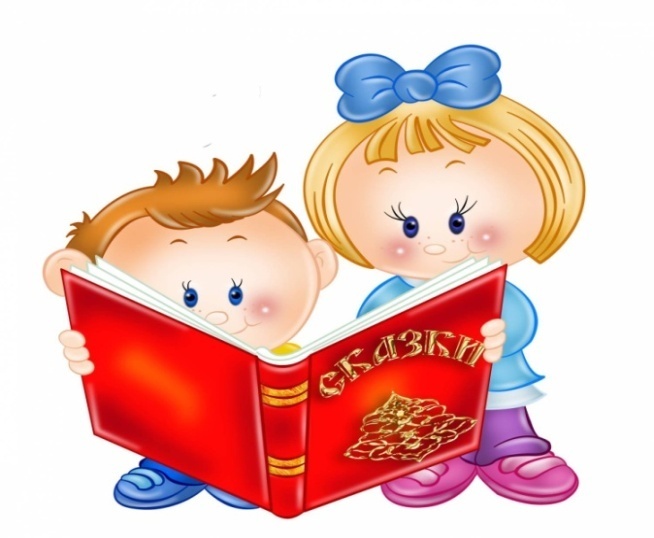 Подготовила воспитатель Т.Н.Собакина
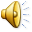 Стихи. Загадки. Игры.
Стихи про дни недели 
 Загадки по сказкам (ссылки)                https://mamamozhetvse.ru/65-luchshix-zagadok-pro-
geroev-skazok.html
 Пальчиковые игры
 Игра - презентация «Найди          картинку, не из этой сказки»
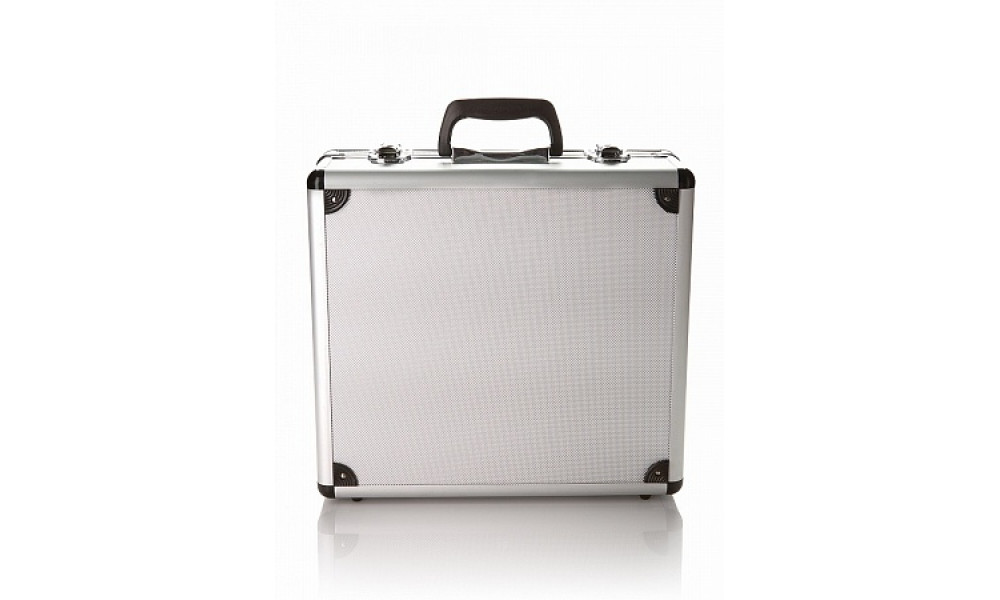 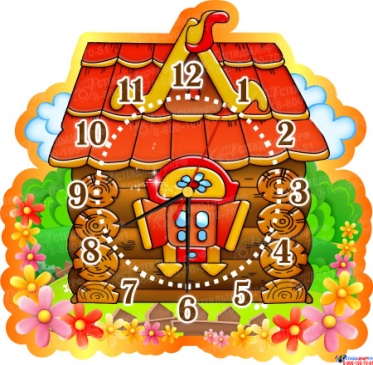 Викторины
Викторина: «В гостях у сказки» (вопросы, загадки, задания, игровые упражнения)
 Викторина «Хорошо ли ты знаешь сказку?» (иллюстрации из сказок)
 Викторина «Сказочная перепутаница» (картинки)
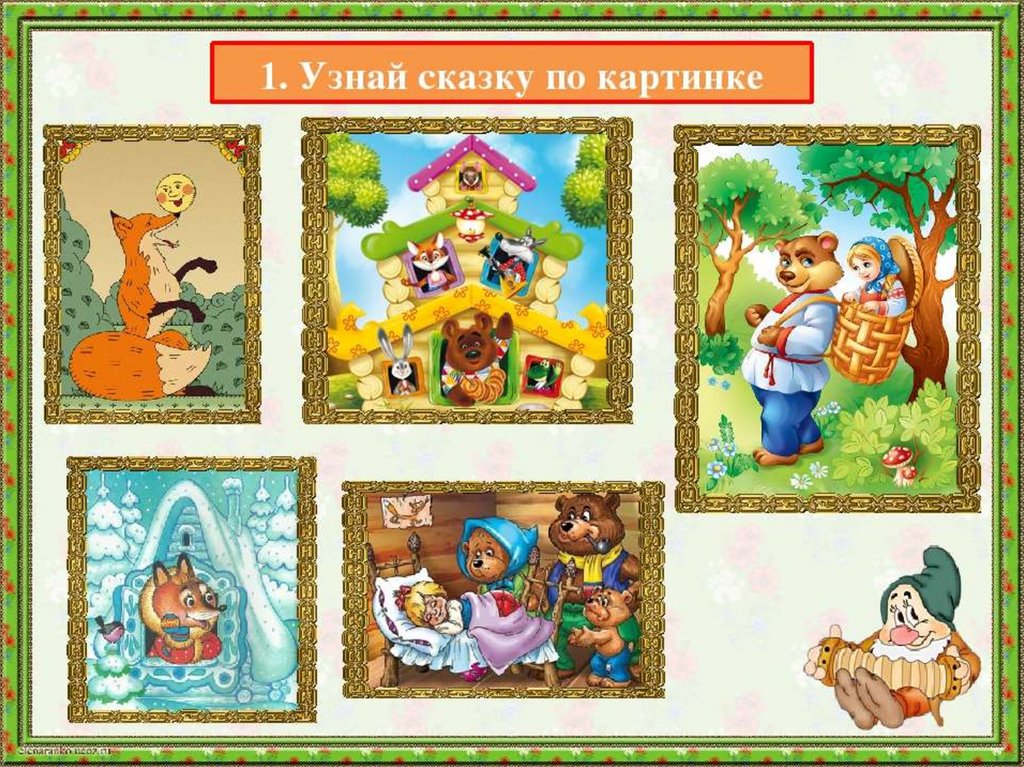 Консультации
«Сказочные истории- «хорошо» или «плохо»?»
«Книга и ребенок: быть ли дружбе?» 
«Зачем нужны сказки?»
Памятка «Как обращаться с книгой?»
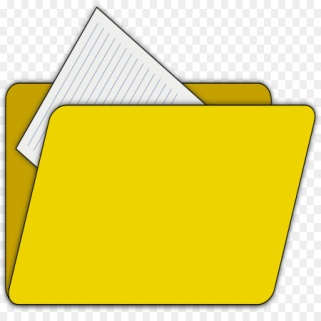 Презентации
«Роль сказки в развитии дошкольника» 
 «История рождения книги»
 «Сказка в мультфильмах»
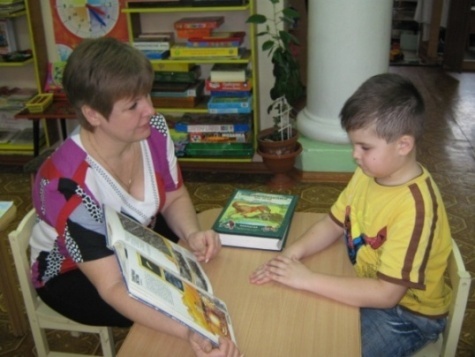 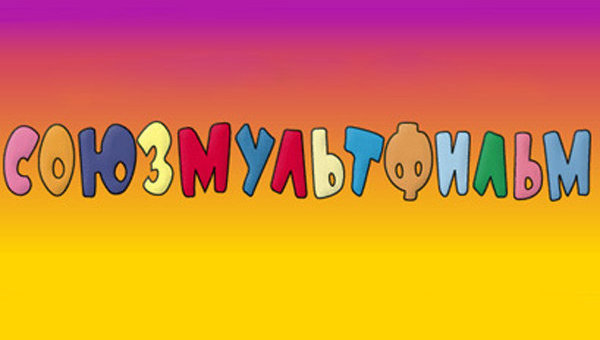 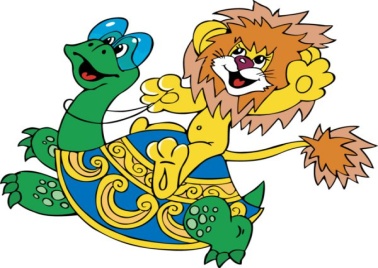 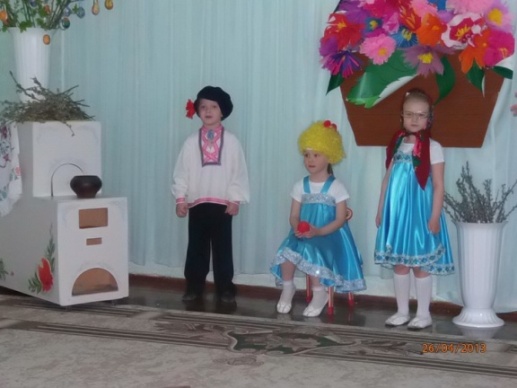 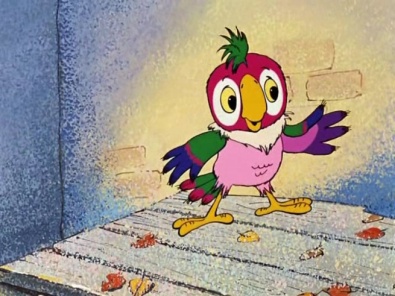 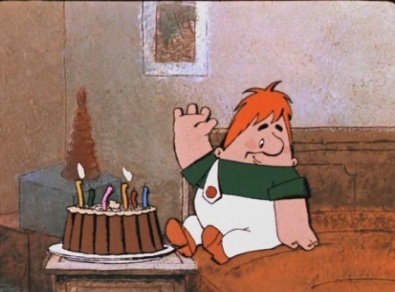 ТРИЗ
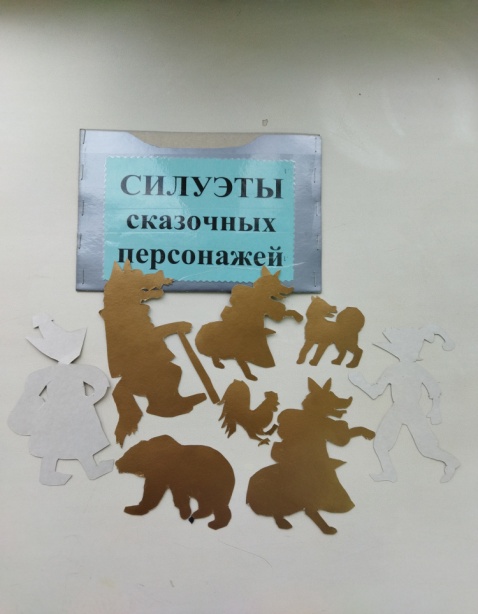 Карточки с  заданиями (публикация)
 Картотека игр по сказкам (презентация)
 Творческие задания детям
 Инструкция по моделированию сказки
 Игры с пиктограммами
 Приложение «Пиктограммы»
 Приложение «Силуэты»
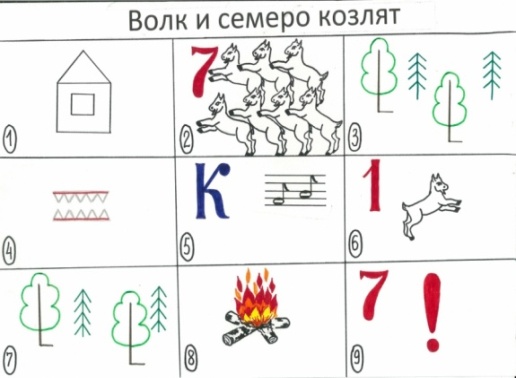 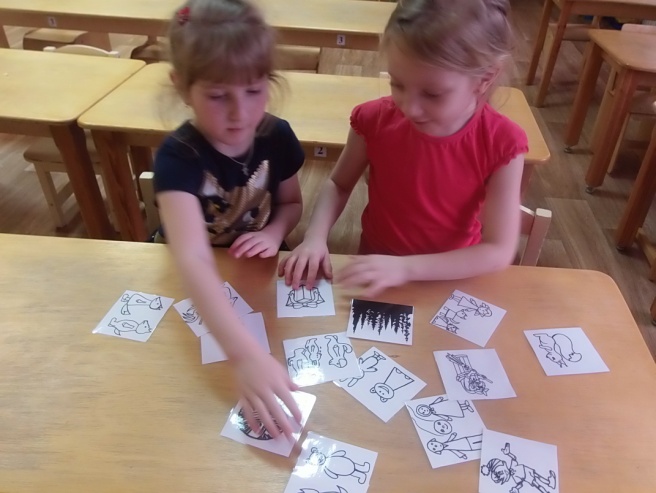 Рассказывание  по схеме/пиктограмме
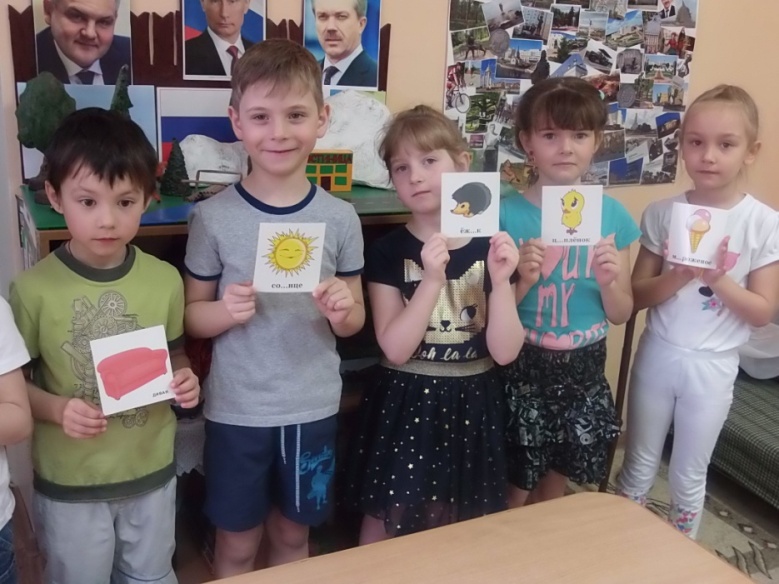 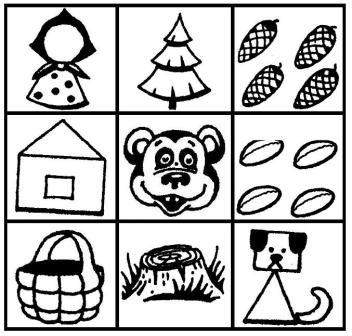 Составь сказку
Придумывание новой сказки
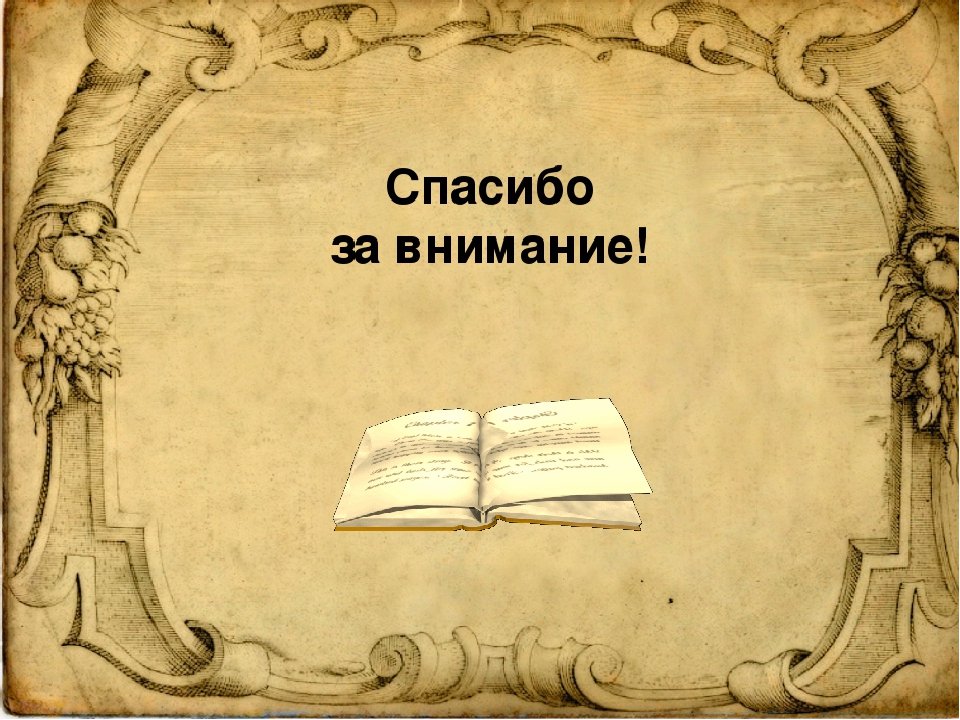 Надеюсь мой кейс послужит Вам открытой книгой!